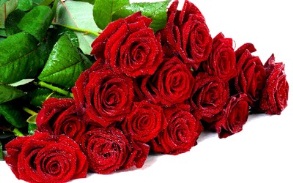 স্বাগতম
পরিচিতি
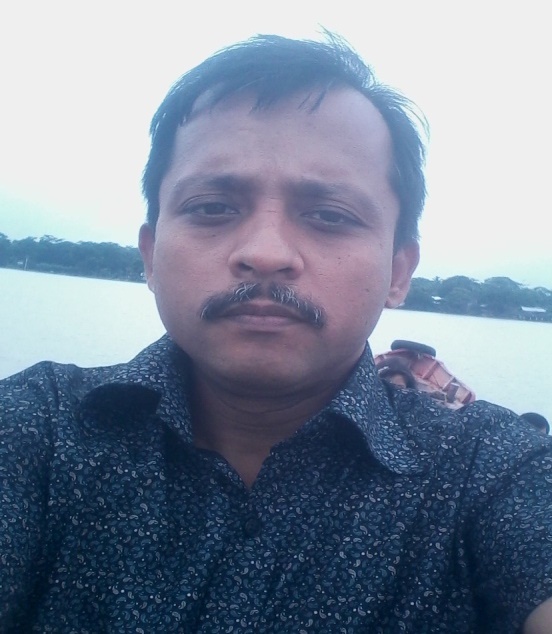 শ্রেণী- দ্বাদশ
বিষয়- উচ্চতর গণিত-2(১৪2১) অধ্যয়- 3
সময়-৪5মি.
মোঃ মিজানুর রহমানইন্সট্রাক্টর (গণিত)বেগমগঞ্জ টেকনিক্যাল স্কুল এন্ড কলেজ
শিরোনাম-
Imaginary
Real
শিখন ফল-
পাঠ শেষে শিক্ষার্থীরা -------------
বাস্তব ও কাল্পনিক সংখ্যা ধারণা করতে পারবে
বাস্তব ও কাল্পনিক সংখ্যার সঙ্গা দিতে পারবে
* বাস্তব ও কাল্পনিক সংখ্যা সম্পর্কিত সমস্যা সমাধান করতে পারবে
Complex Number’S FORMULA:
উপস্থাপন
ঘনমূল নির্ণয় করঃ
সমাধানঃ
[ ঘন করে ]
দলীয় কাজ
ঘনমূল নির্ণয় করঃ
মূল্যায়ন-
ঘনমূল কী?
-1 এর ঘন মূল কতটি? কী কী?
বাড়ির কাজ
ঘনমূল নির্ণয় করঃ
সবাইকে অনেক অনেক ধন্যবাদ